Лекция 13. Стрессы и эмоциональное выгорание в организации (стрессы и эмоциональное выгорание в организации)
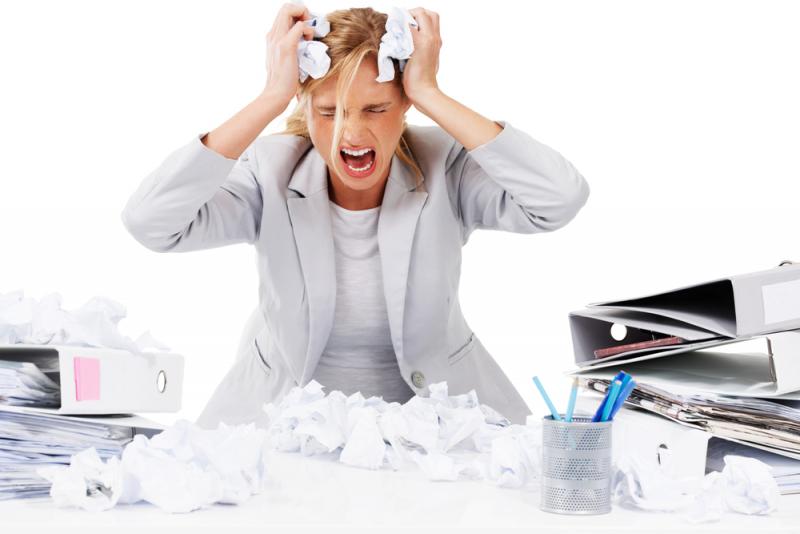 ВОПРОСЫ:
Понятие стресса.
Факторы, вызывающие стресс (или стрессоры).
Общие стрессоры в организации.
Специфические стрессоры в деятельности руководителя.
Внеслужебные стрессоры.
Профилактика стрессов.
Синдром эмоционального выгорания.
Слово «стресс» сегодня очень широко используется в нашей повседневной жизни. 
Оно заимствовано из английского языка и означает «напряжение».
 Первоначально оно обозначало давление (нагрузку), с которым воздействуют на материал при его испытании. 
В литературу по медицине и психологии слово «стресс» попало в середине 30-х годов. 
В 1936 г. в журнале «Nature» было опубликовано короткое сообщение канадского физиолога Г. Селье под названием «Синдром, вызываемый разными повреждающими агентами». 
Так было положено начало утверждению в научном и повседневном обиходе одной из самых модных теорий XX века.
Стресс рассматривают как защитную реакцию на внешние и внутренние раздражители (стрессоры). 
В то же время стресс — это комплекс эмоциональных состояний, возникающих в ответ на разнообразные экстремальные воздействия.
Посредством стрессовой реакции организм пытается восстановить нарушенное под воздействием стрессоров равновесие. 
Г. Селье показал, каким образом стресс связан с постепенным истощением резервов организма, который старается приспособиться к новым условиям. 
При этом происходит активизация той части вегетативной нервной системы, которая ответственна за активность и работоспособность организма.
Г. Селье назвал комплекс этих реакций всеобщим адаптационным синдромом и описал три стадии этого синдрома. 
Первая стадия — реакция тревоги, выражающаяся в мобилизации всех ресурсов организма в ответ на воздействие извне, нарушающее равновесие процессов жизнедеятельности. 
Вторая стадия - сопротивление, когда организму удается справиться с вредными воздействиями. 
В этот период может наблюдаться повышенная стрессоустойчивость.
Если же действие вредоносных факторов долго не удается устранить и преодолеть, наступает третья стадия — истощение.
 Приспособительные возможности организма снижаются, он хуже сопротивляется новым вредным воздействиям, увеличивается опасность заболеваний. 
Однако наступление третьей стадии не обязательно.
Когда вы слишком много работаете и сильно нагружены, само по себе это не вредит вам до тех пор, пока работа доставляет вам радость и вам сопутствует успех. 
Но если к напряжению сил добавляются еще разочарование и неудачи, то существенно повышается риск заболеваний.
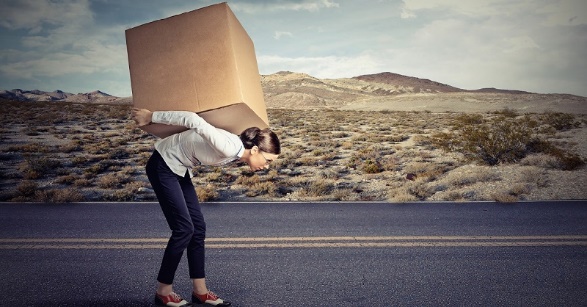 Синдром эмоционального выгорания — понятие, американским психиатром Гербертом Фрейденбергером в 1974 году, проявляющееся нарастающим эмоциональным истощением. Может влечь за собой личностные изменения в сфере общения с людьми.
Синдром эмоционального выгорания – это состояние, когда человек ощущает себя истощенным морально, умственно, и физически. 
Все труднее просыпаться по утрам и начинать трудовую деятельность. Все сложнее сосредоточиться на своих обязанностях и выполнять их своевременно. 
Рабочий день растягивается до поздней ночи, рушится привычный уклад жизни, портятся отношения с окружающими.
Те, кто столкнулся с таким явлением, не сразу понимают, что происходит.
 Эмоциональное выгорание, в его «инкубационном» периоде, похоже на хандру. 
Люди становятся раздражительными, обидчивыми. 
Они опускают руки при малейших неудачах и не знают, что со всем этим делать, какое лечение предпринять. 
Потому так важно разглядеть первые «звоночки» в эмоциональном фоне, принять профилактические меры и не довести себя до нервного срыв
Спасибо за внимание
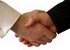